Муниципальное бюджетное дошкольное образовательное учреждение «Детский сад №21 «Гнёздышко»
«Использование здоровьесберегающих технологий с детьми младшего дошкольного возраста»
Воспитатели:
Балдина И.В.
Катышева Е.А.
Междуреченск 2022
Здоровье- это состояние полного физического, душевного и социального благополучия, а не только отсутствие болезней и физических дефектов.
(Всемирная организация здравоохранения)
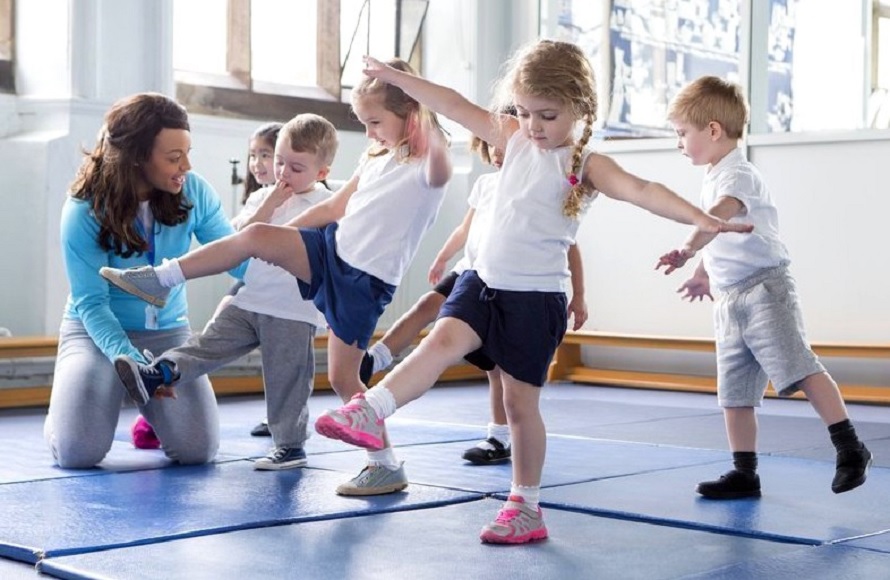 технологии сохранения и стимулирования здоровья.
Утренняя гимнастика
Гимнастика после сна
Дыхательная гимнастика
Точечный массаж
Воздушные ванны
Физкультурные занятия
Проветривание спальни
Пальчиковая гимнастика
Закаливание
Прогулки
Гимнастика для глаз
Физкультминутки
Подвижные игры
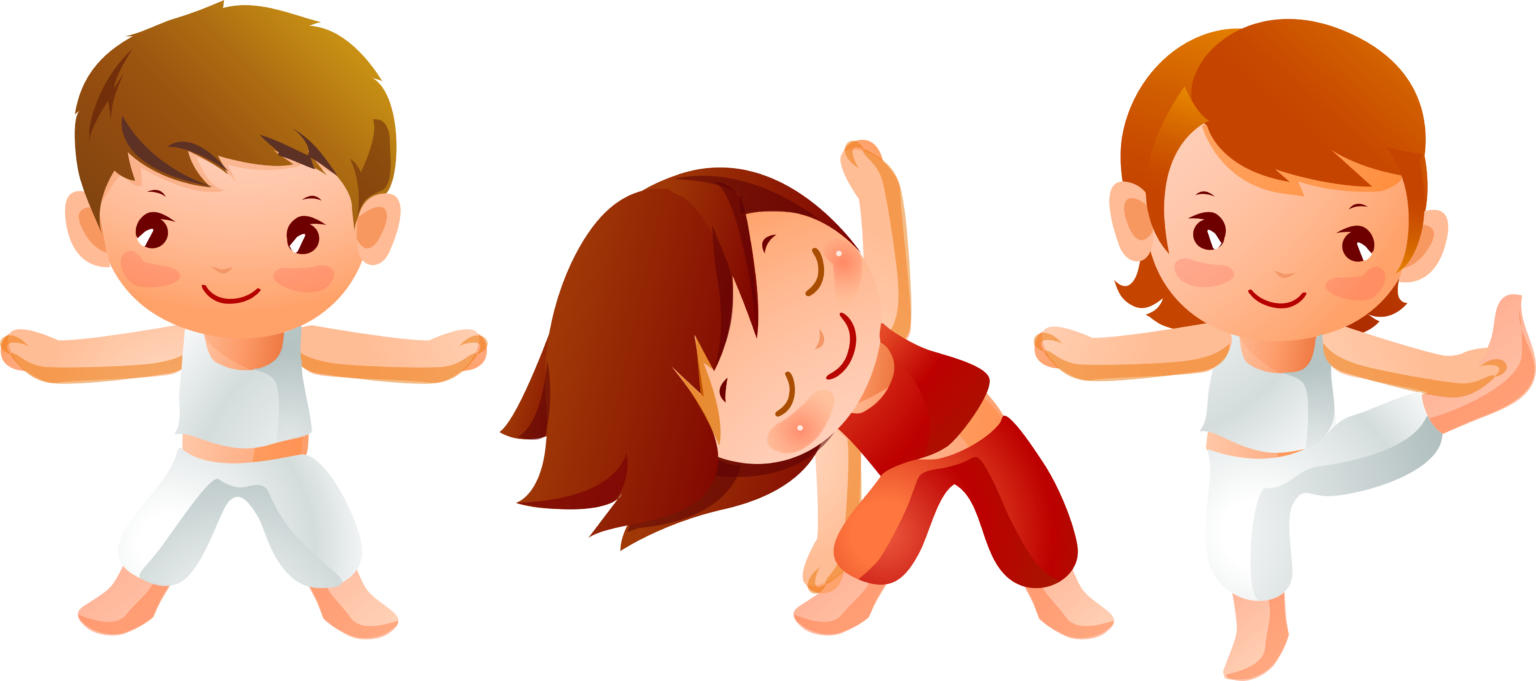 Пальчиковая гимнастика
Дыхательная гимнастика
Проводится в проветриваемом помещении, воспитатель дает детям инструкции об гигиене полости носа.
Рекомендуется всем детям, особенно с речевыми проблемами. Проводиться в любой удобный отрезок времени.
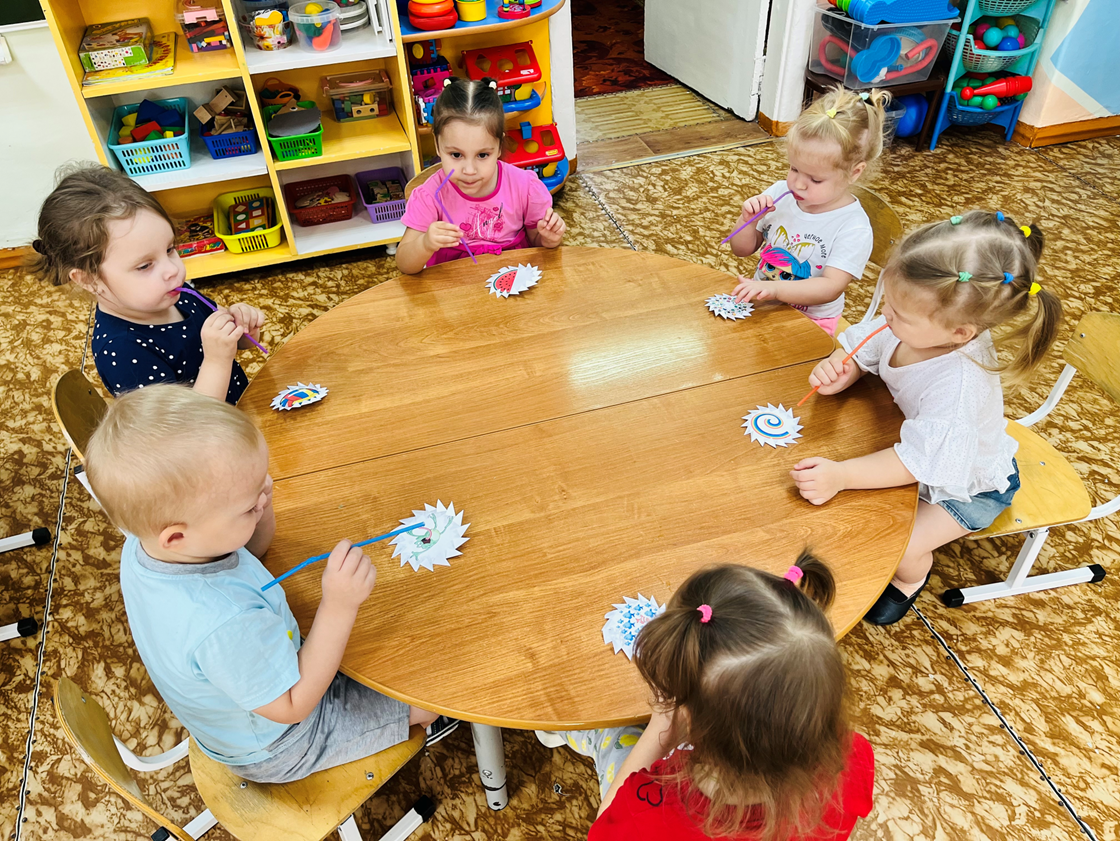 Подвижные игры
Подбираются в соответствии с возрастом ребенка, местом и временем её проведения. В детском саду используем лишь элементы.
Релаксация
Физическая культура
Занятия проводятся в соответствии с программой, перед занятием необходимо хорошо проветрить помещение.
Используется спокойная классическая музыка например, звуки природы, Чайковский, Рахманинов и т. д.
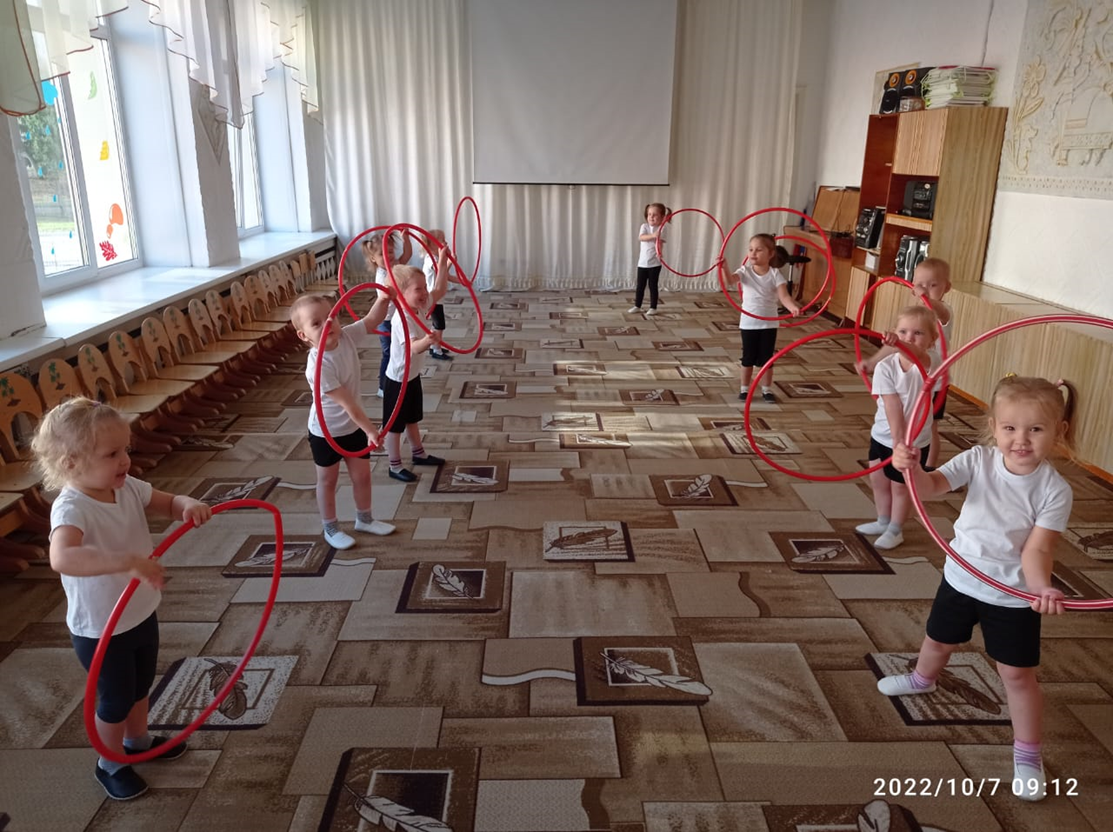 Гимнастика побуждения
Закаливание
Форма проведения различна: упражнения на кроватках, обширное умывание.
Ходьба по дорожкам, легкий бег из спальни в группу с разницей температуры в помещениях и другие.
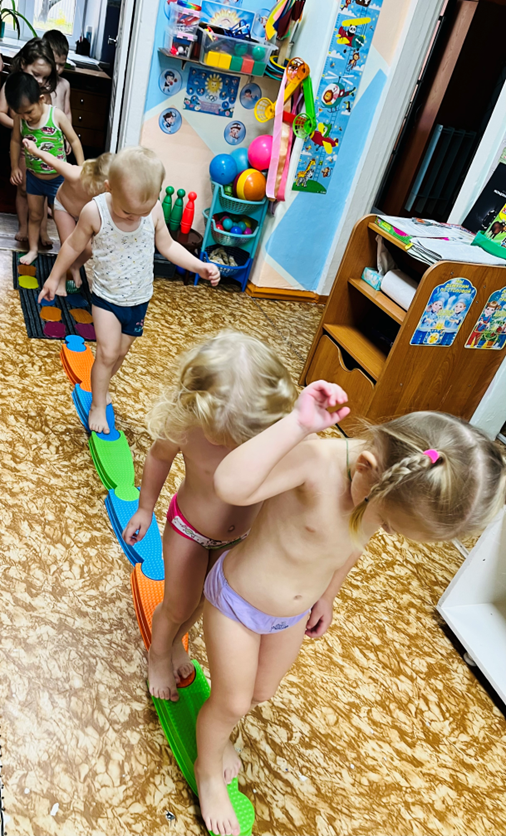 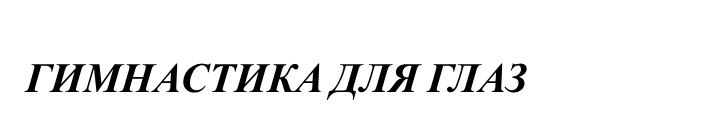 Привитие культурно-гигиенических навыков
Проводится в течение дня.
Рекомендуется показ педагога, использовать наглядный материал ориентиры.
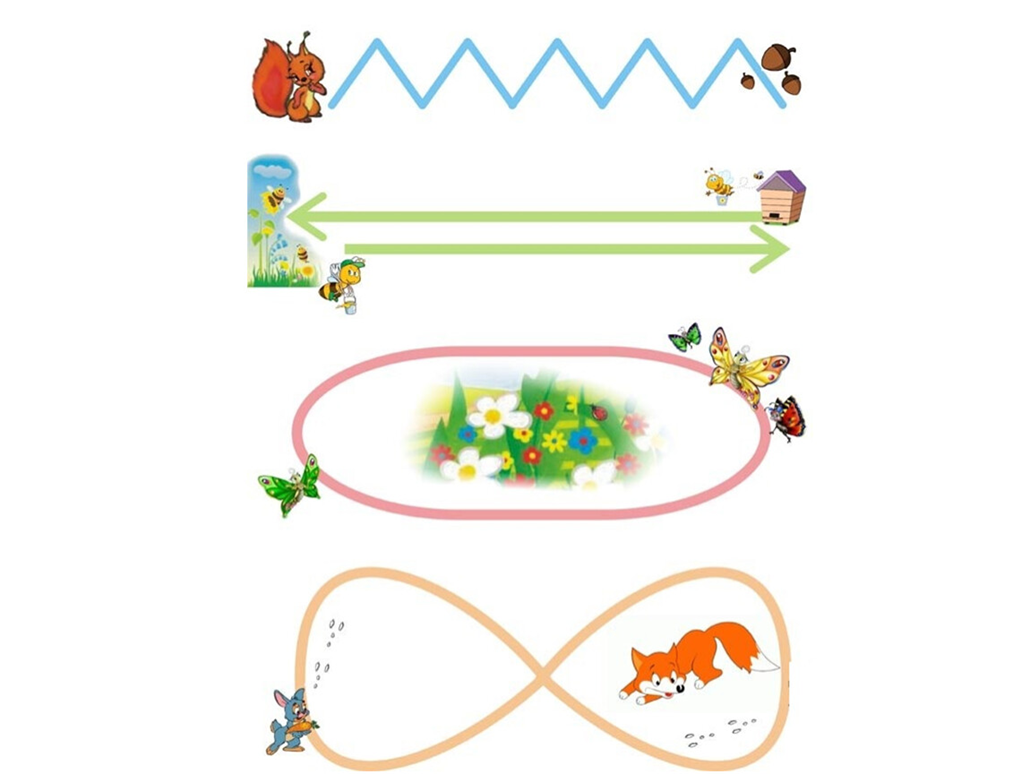 Точечный самомассаж
Самомассаж
Проводится строго по специальной методике, показана детям с частыми простудными заболеваниями и для профилактики ОРЗ.
Проводится под словесное сопровождение с разными предметами (Су- Джок, массажные шарики, карандаши, прищепки, орехи, шишки и т.д.)
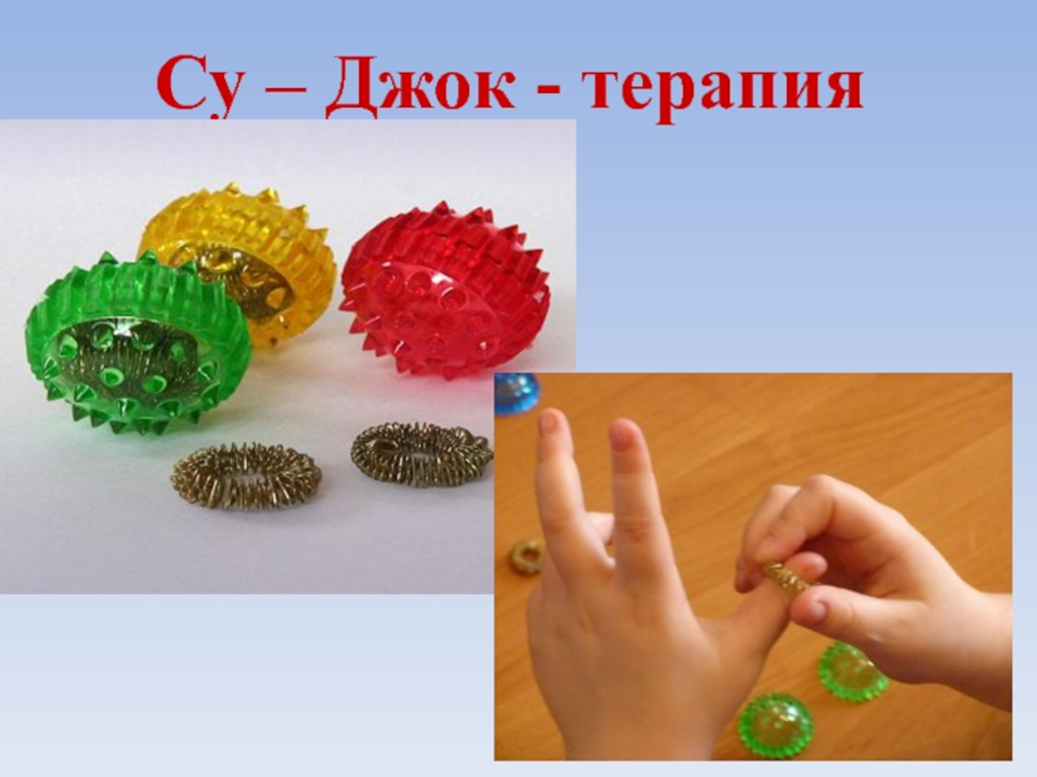 Сказкотерапия
Используется для психо-терапевтической и развивающей работы. Сказку может рассказывать взрослый, либо это может быть групповое рассказывание.
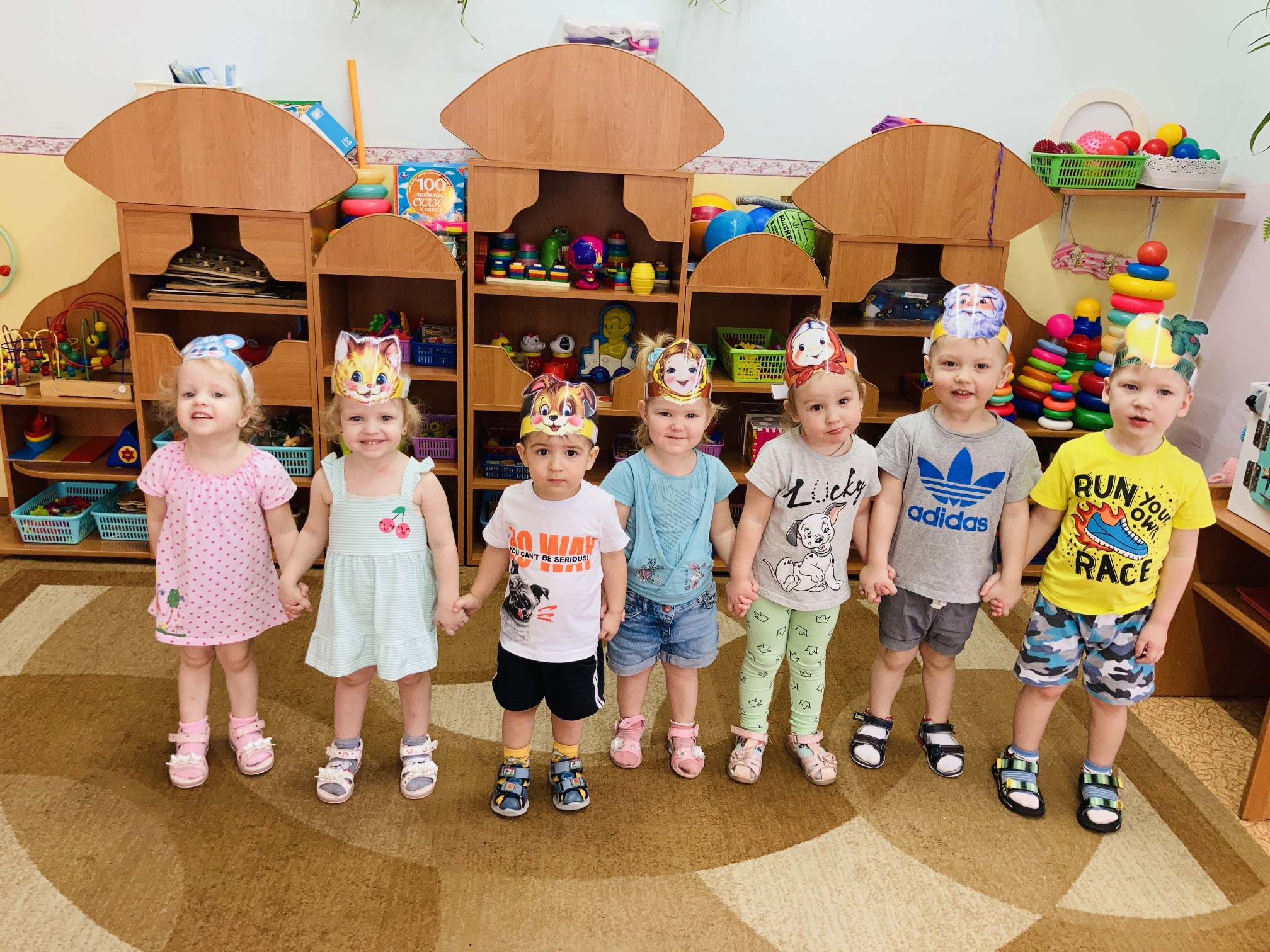 Мы стремимся к полной реализации, в жизни каждого ребенка, трех моментов:
достаточной индивидуальной умственной нагрузки 
обеспечение условий для преобладания положительных эмоциональных впечатлений 
полное удовлетворение потребности в движении.
Спасибо за внимание!